Тела и их взаимодействие .  Инерциальное движение .
Подготовила Алтухова Е.В.
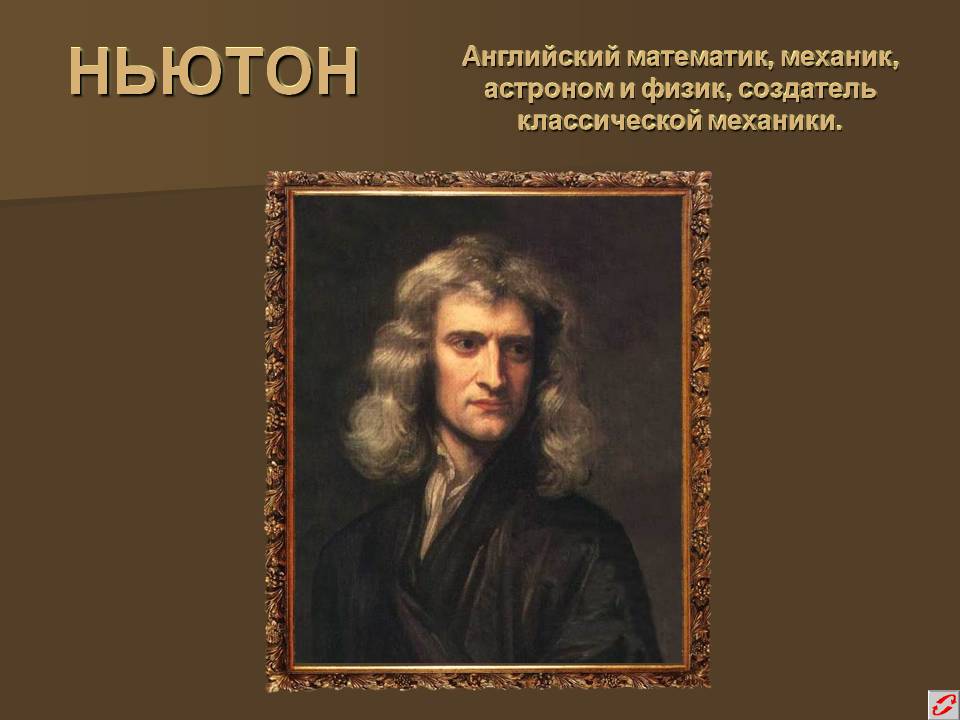 Опыт 1
Вывод (опыт 1)
Действие может приводить к изменению размеров или формы тела (деформации); в этом случае моделировать тело  материальной точкой уже нельзя
Вывод (опыт 2)
Два (или более) действия на тело могут уравновесить  его или компенсировать  друг друга. При этом сами  действия не исчезают.
Галилео Галилей
«Когда  тело движется по горизонтальной поверхности, не  встречая никаких  сопротивлений движению, то… движение  его  является  равномерным и продолжалось бы постоянно…»
Использованная литература:
Сауров Ю.А. «Физика в 10 классе» Модели уроков. М.: Просвещение , 2005 г. – 256 ст.